HISTOLOGY LAB (1)/SLIDESBY , DUHA NAJI .
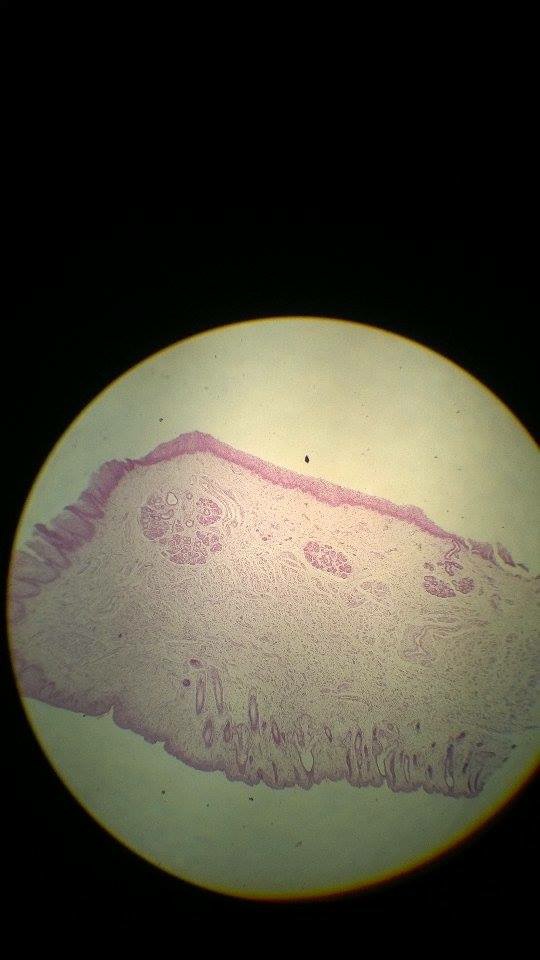 Midline through the lip 
External surface ( hairy skin ).
Transition zone (vermilion border )>> devoid of sweat & sebaceous glands .
Oral mucosa ( inner surface )>> thick epithelium + labial glands .
Bulk : skeletal muscles >> Orbicularis Oris .
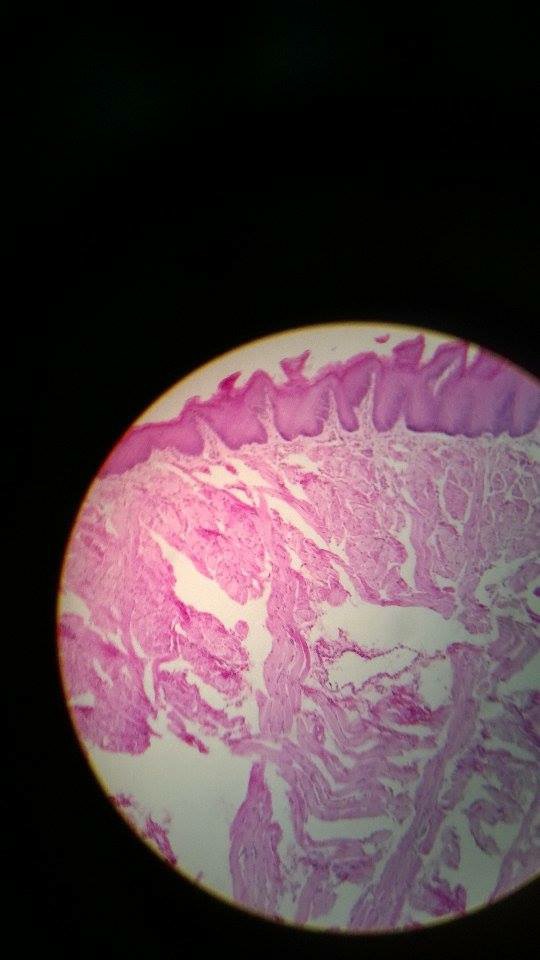 -Tongue .
Faliform papillae.
No taste buds ( important )
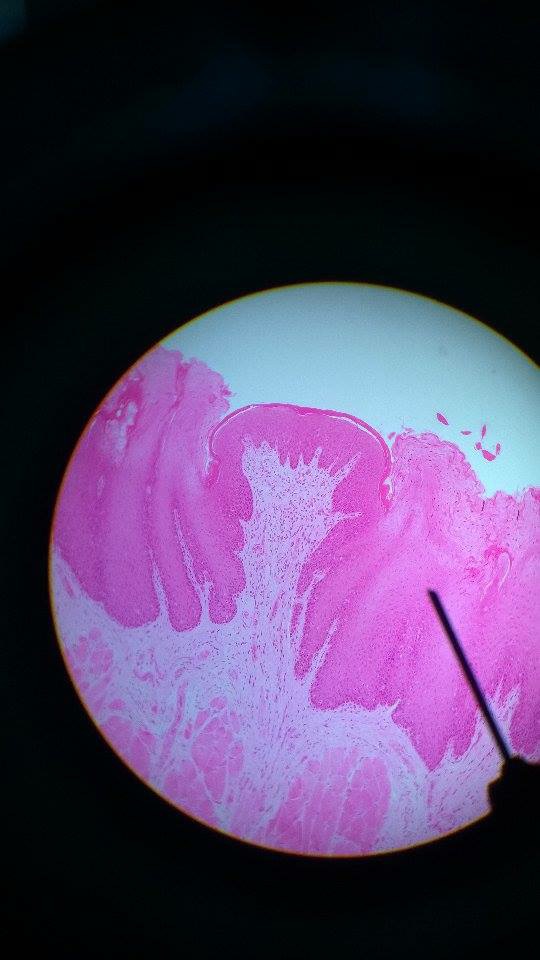 -Tongue .
Fungiform papillae .
Central .
On which surface the taste buds present in these papillae ?
On the upper part of these papillae (dorsum of the tongue ).
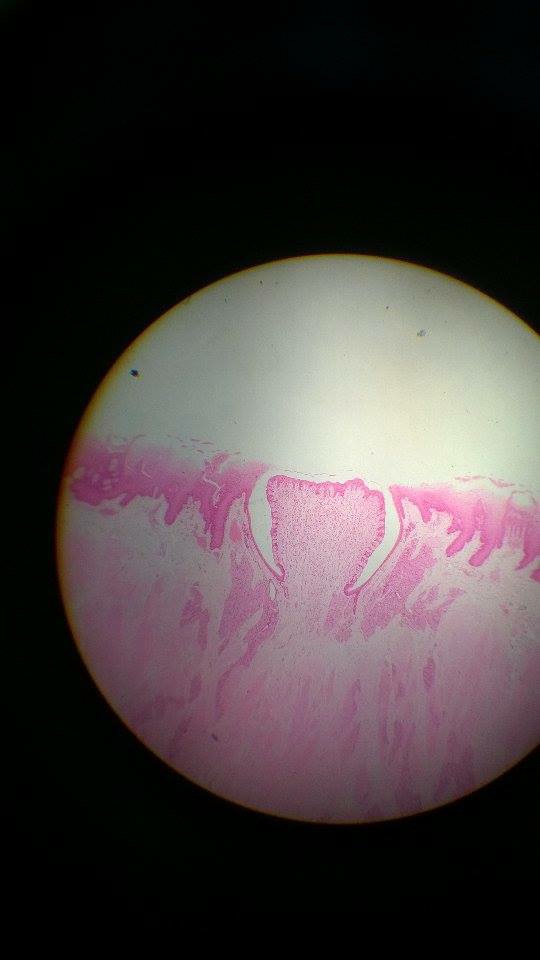 Tongue .
Circumvallate papillae .
Lateral .
Taste buds on the lateral side .
Von Ebner’s gland ( serous gland ).
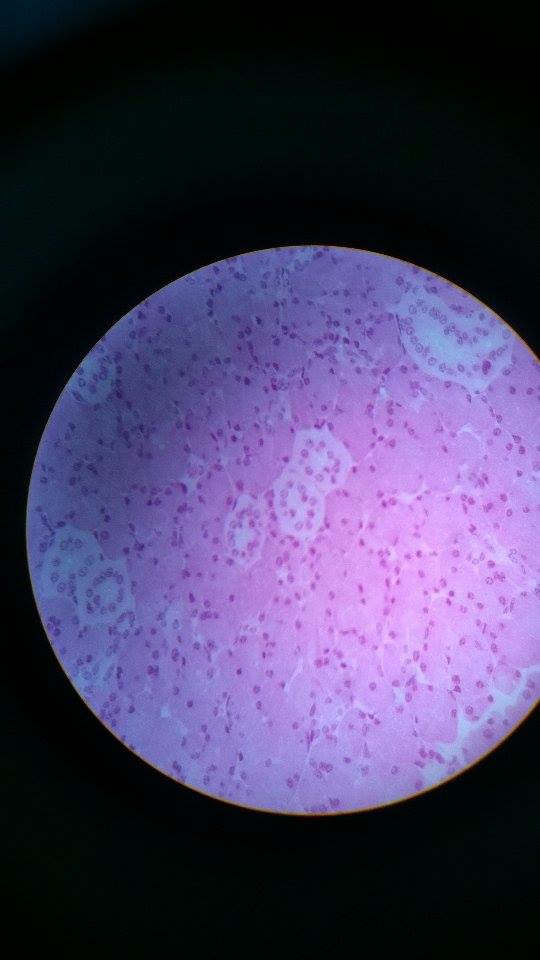 -Salivary gland .
-Parotid ( mostly serous )
-Compound tubuloalveolar >> for all salivary glands .
- Intercalated & striated ducts .
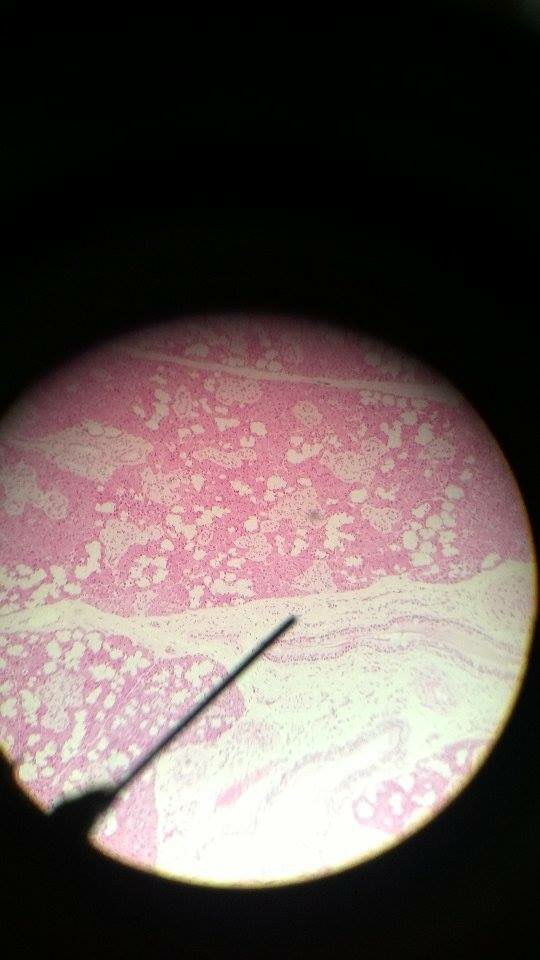 Submandibular gland .
(seromucous ) >> mixed
- Complicated duct system (i.e. many striated ducts ).
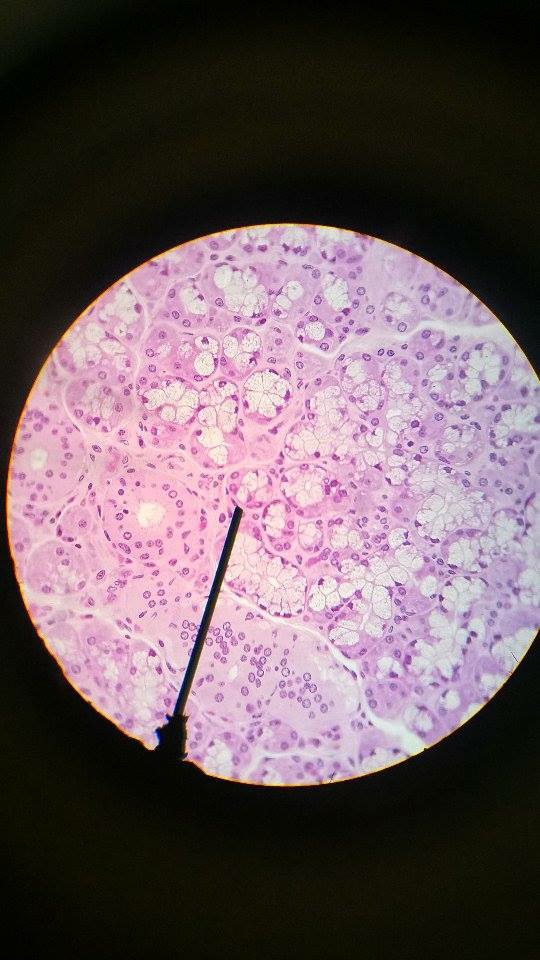 Sublingual gland .
(mostly mucous )
Look  for serous demilune .
Non-complicated duct system .
Very little intercalated ducts .
Many striated ducts .
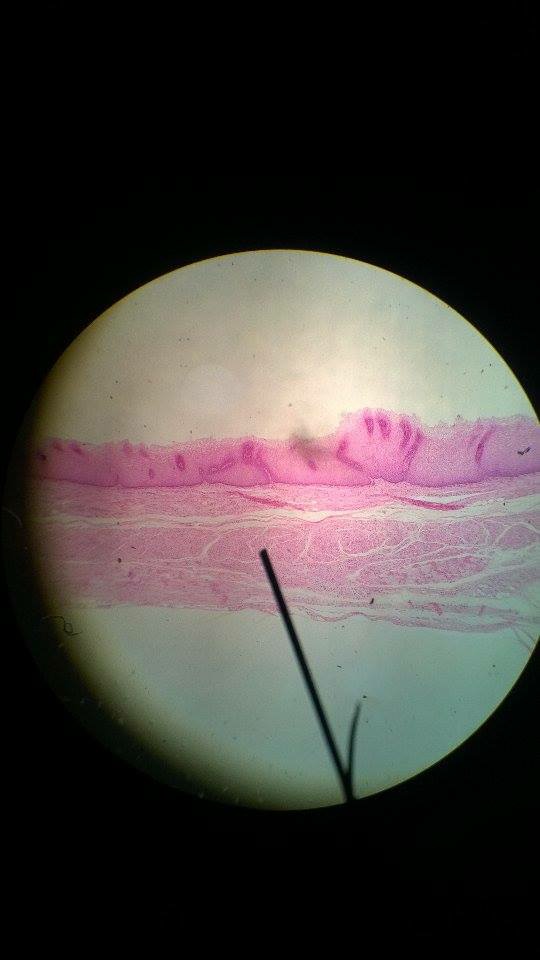 -Longitudinal section .
Esophageal-stomach junction = Cardia .
Esophageal cardiac gland >> in lamina propria .
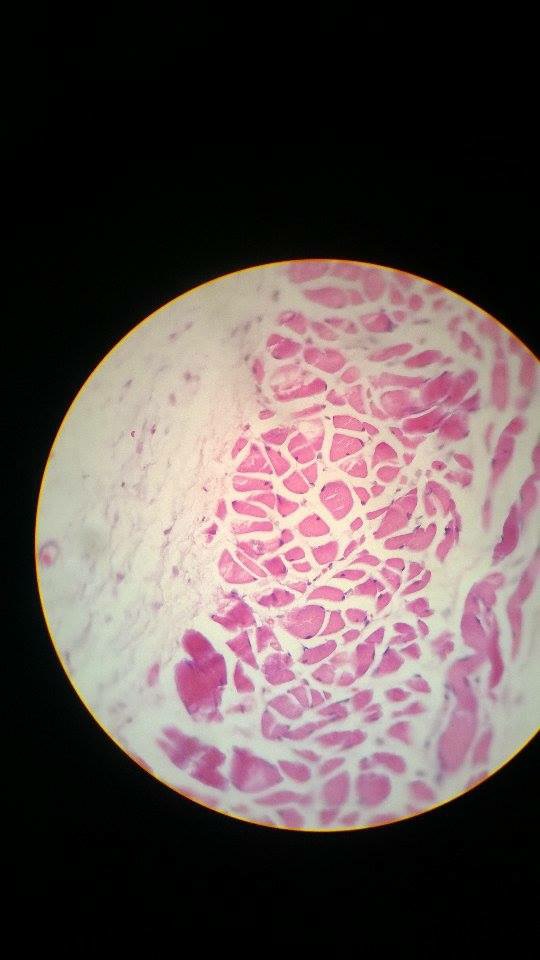 -Esophagus 
-Transverse section .
-Upper third .
-What type of muscles present ?
Skeletal (striated) muscles .
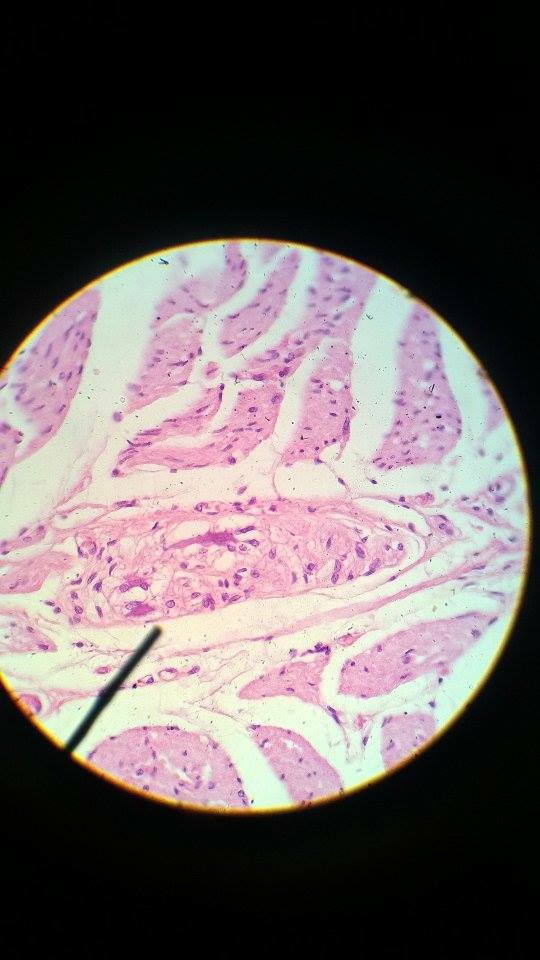 Esophagus .
Lymphoid tissue .( MALT)
Proper esophageal gland ( in the submucosa )
Parasympathetic ganglion  = Intramural  (Auerbach’s ) plexus >> postganglionic